Lederudviklingsdag
Børneperspektiv – torsdag d. 28.februar 2019
Program for dagen
Kl. 9 – 10.15 
Ledelsesansvar: relateret til tilsynsopsamling og KL rapport

Kl. 10.30 – 11.30 
Læreplanspakke og dialog

Kl. 12.15 – 15 
Børneperspektiv
Fortællinger
Oplæg
Dialoger og indsatser lokalt
Læreplansfilm – emu.dk
Se film rettet mod pædagogisk personale på EMUs hjemmeside 





Og en film til forældre:

Se film rettet mod forældre på EMUs hjemmeside
Skabelon til jeres læreplan: MEN venthttps://arkiv.emu.dk/modul/skabelon-til-pædagogisk-læreplan
Fokus for lederudviklingsdage i 2019Temaer der skal bringes i spil blandt medarbejdere i 2019
De 6 læreplanstemaer – indhold og mål
november
Maj
september
løbende fokus på forankring og implementering – 
I bringer temaerne i spil hos jer og tager indsigter med tilbage
Læreplanspakke
LEG
Gennemgang af læreplanspakken 


Hvilke overvejelser giver det jer?
Børneperspektiv
Et eksempel fra praksis - Zemma
https://www.dr.dk/nyheder/indland/video-boern-om-kaerlighed-det-er-kys-og-kram 
Børneperspektiv og dannelse
Barnets virkelighed
Inddragelse af barnet fordi?
Tre typer børneperspektiver og tre typer børnesyn
Refleksionsspørgsmål

Deltagelsesstige og inddragelsesprocesser
Refleksionsspørgsmål
Hvad vil børneperspektiv sige?
”At forstå børn er kongevejen til al kontakt med børn.” 
(Per Schultz Jørgensen)

MEN hvad mener vi egentligt?
Vi mangler et fælles sprog for begrebet børneperspektiv





Børnesyn og børneperspektiv af Hanne Warming (professor ved RUC) – i Pædagogiske miljøer og aktiviteter, 2017
Børneperspektiv OG dannelse
Når vi medtænker dannelse – så skal børnene


















						Den styrkede pædagogiske læreplan, s. 17
” opleve af medvirke i og have indflydelse på udformningen af dagligdagen og aktiviteterne  uanset baggrund køn, alder og kultur. Det dannende indhold skal være meningsfuldt, udfordre barnet og være afsæt for børnenes måde at begribe og handle på.”
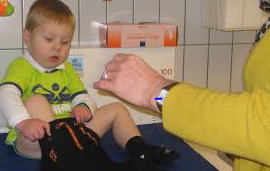 Hvad er godt i dagtilbud?
Børn har en viden, som vi ikke har, og som vi kun kan få ved at se efter deres perspektiver

Så man kan spørge: Kan vi overhovedet lavet en kvalificeret vurdering af dagtilbuds kvalitet, uden inddragelse af børnenes perspektiver?

Hvordan kan vi gøre det?


Se eksempler i artikel samlingen:
https://www.eva.dk/dagtilbud-boern/boerneperspektiver-0
Børneperspektiver giver nye overraskende indsigter…
Inddragelse af barnet – FORDI…
Inddragelse af børneperspektivet giver en unik mulighed for at sikre, at usagte følelser og tanker bliver hørt. 

Det giver os et mere nuanceret børneperspektiv, og dermed bedre mulighed for at træffe valg, som tager hensyn til barnets følelser og holdninger.

Hanne Warming husker os på: 
at vi kun kan inddrage børneperspektivet på en ligeværdig måde, hvis vi møder barnet med et anerkendende og nysgerrigt sind. 

Vi skal turde fordybe os i emner, som ikke virker relevante for os, da de kan være de allervigtigste for barnet - Have viljen til at lade barnet styre samtalen, og for en stund lægge vores børnesyn fra os for at undgå, at det farver vores forståelse af og relation med barnet: Det kan vi kun, hvis vi gennem refleksion og øvelse udfordrer den.
Fra Spillerums kurset: Barnets virkelighed
Barnets verden er altid en blanding af barnets indre og ydre verden, af fantasi og realitet

Sammenhæng er vigtigere end realitet for barnet. Derfor er det vigtigt at tage udgangspunkt i barnets psykiske virkelighed

I arbejdet med Spillerum tager vi udgangspunkt i barnets psykiske realitet

Det er en udfordring ikke at lægge ord i munden på barnet for at hjælpe samtalen på vej i Spillerum
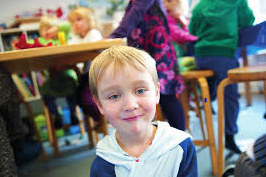 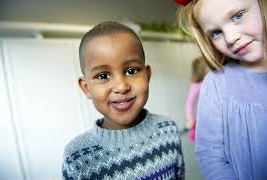 Fra deltagelse i Spillerum
Fortælling om hvordan det har været at få øje for
 barnets perspaktiv  på ny måde

Nedenfor et eksempel på dialogbrikker fra Spillerum:
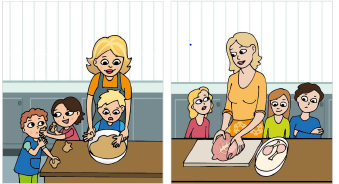 3 typer børneperspektiv
Et udefra perspektiv på børn – voksnes forståelse af det gode børneliv, fx funderet i faglig, men også distanceret viden. 

Børns egne perspektiver – børn har en særlig viden om tanker, følelser og bestræbelser.

Et tilstræbt indefra perspektiv – gøre os umage med at se, høre og på anden måde sanse, hvad barnet kommunikere verbalt og kropsligt, relateret til barnets kompetencer. (kræver refleksiv opmærksomhed på egne præferencer) 

Alle børneperspektiver kan bringes i spil
3 Børnesyn – forankret i:
Identificeret af James, Jenks og Prout 1999
Børnesyn -> børneperspektiv
Den traditionelle udviklingspsykologis børnesyn er stadig meget dominerende 
OG vi bliver mødt med krav og bekymringer fra omgivelserne med dette børnesyn

- det medvirker til at hindre reel inddragelse af børns perspektiver

HVORDAN kan vi inddrage børns egne perspektiver?

‘Barnets bedste’ såvel som børneperspektiv er noget forskelligt afhængigt at det børnesyn man har
Hvad skal ledere med børneperspektiv?
De forskellige børnesyn fletter sig ind i hinanden – på meningsfulde måder, såvel som dilemmafyldte i samarbejde

Praksis er rundet af børnesyn hos medarbejdere såvel som pragmatiske hensyn og egne interesser

Er børnesynet noget der har sneget sig ind eller er det noget vi kan redegøre for og se i praksis?

Giver det anledning til konflikter/dilemmaer?

Hvad gør vi ved vores måde at møde børn på?
Børn gør voksne klogere
Refleksionsspørgsmål - grupper
Hvad er den værste risiko/udfordring/ dilemma ved at inddrage børnenes perspektiver i vurderingen af dagligdagen hos jer? 


Hvad er så det bedste eller mest perspektivrige, ved det værste?
Roger Harts deltagelsesstigeAmerikansk psykologi professor
Trin 8: Børn og voksne er fælles om at tage initiativ og beslutninger
Trin 7: Børnene er initiativtagere og står i spidsen for handlen
Trin 6: Fælles beslutningstagning mellem børn og voksne på initiativ af de voksne
Trin 5: Børn informeres og høres
Trin 4: Børn informeres og pålægges at deltage, f.eks. som informanter eller på en bestemt måde i en indsats  
Trin 3: Børn inddrages som symbolsk gestus 
Trin 2: Børns bidrag bruges som dekoration
Trin 1: Børnene manipuleres gennem deltagelse
Rationaler i inddragelsesprocesser:
Trin 1- 3 Opdragende/disciplinerende/manipulerende

Trin 4: Informerende

Trin 4: Afkrydsningspunkt/at få bekræftet egen forforståelse

Trin 5: At blive klogere (informationssøgning)

Trin 6: At blive klogere og give barnet indflydelse på kvalitetsvurdering

Trin 7/8: Ligeværdig inddragelse og empowerment af barnets perspektiv
Dialogspørgsmål – eget ledelsesteam
Hvad ved I om konkret inddragelse af børnene hos jer? Hvor inddrages børn, hvor er det meningsfuldt de ikke inddrages?

På hvilket trin på stigen befinder inddragelse sig så, find eksempler?

Hvad ville være et ønskeligt og opnåeligt trin?

Hvad kræver det først af jer som ledere?

Dernæst af medarbejdere?